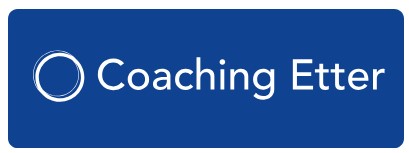 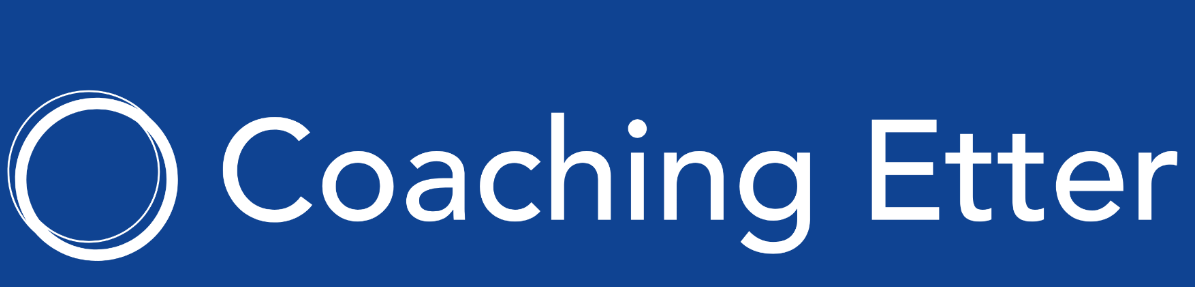 Business Coaching & Integration
Zukunft gestalten – mit Kompetenz und Leidenschaft
Zukunftbauer.ch
Vision / Mission
Individuelle Begleitung und Empowerment
Menschen in beruflichen Übergangsphasen gezielt unterstützen
Individuelle Stärken identifizieren und fördern
Nachhaltige Integration in den Arbeitsmarkt ermöglichen
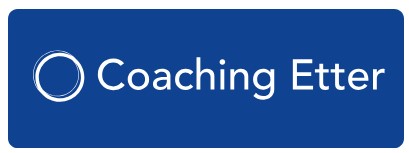 Zukunftbauer.ch
Angebot: Coaching Etter
Unterstützung bei beruflicher Neuorientierung und Wiedereinstieg
Individuelles Coaching für Arbeitssuchende und Rehabilitanden
Akquise von Praktika und Lehrstellen
Beratung für Arbeitgeber zur Integration von Mitarbeitenden
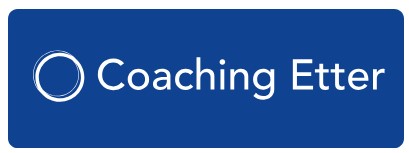 Zukunftbauer.ch
Zielgruppen
Versicherungen für Berufsabklärung und Wiedereingliederung
Einzelpersonen (Arbeitssuchende, Führungskräfte, Jugendliche)
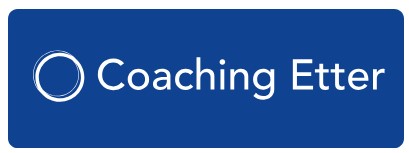 Zukunftbauer.ch
Mitbewerber
Fokusarbeit
SAH Zentralschweiz
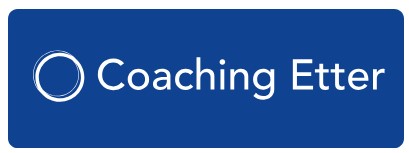 Zukunftbauer.ch
Break-Even-Analyse
Fixkosten bestimmen: Miete, Versicherung, Werbung
Variable Kosten: Reisekosten, Material
Deckungsbeitrag & Break-Even-Point: 24 Sitzungen/Monat notwendig
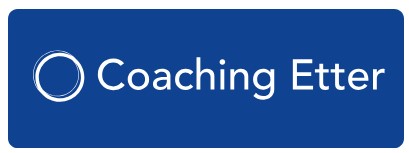 Zukunftbauer.ch
Unique Selling Proposition (USP)
Individuelle, praxisnahe Coaching-Ansätze
Verbindung von Bildungs- und Arbeitsmarktkenntnissen
Hohe Kompetenz und Leidenschaft
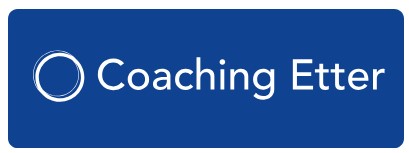 Zukunftbauer.ch
SWOT-Analyse
Stärken: Erfahrung, Netzwerk, interkulturelle Kompetenz
Schwächen: Markenbekanntheit, begrenzte Ressourcen
Chancen: Wachstum Coaching-Markt, Digitalisierung
Risiken: Wettbewerb, wirtschaftliche Unsicherheit
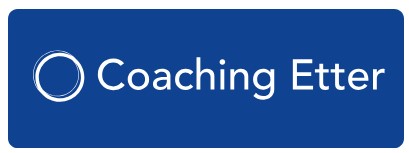 Zukunftbauer.ch
Marketingstrategie
Online-Präsenz: Website, LinkedIn, Blog
Networking: Events, Kooperationen
Direktmarketing: gezielte Kundenansprache
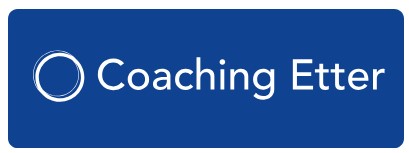 Zukunftbauer.ch